Figure 2. Example of localization of the SEF in coronal, sagittal, and horinzontal sections from the same subject as in ...
Cereb Cortex, Volume 17, Issue 11, November 2007, Pages 2618–2624, https://doi.org/10.1093/cercor/bhl169
The content of this slide may be subject to copyright: please see the slide notes for details.
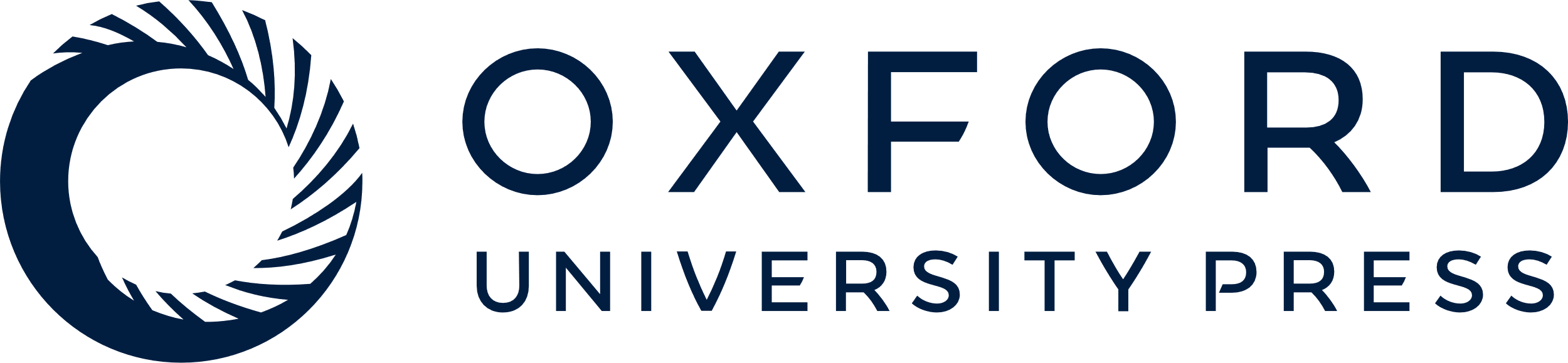 [Speaker Notes: Figure 2. Example of localization of the SEF in coronal, sagittal, and horinzontal sections from the same subject as in Figure 1. The SEF was localized along the midline adjacent to the upper region of the paracentral sulcus lying anterior to the SMA and descending into the interhemispheric fissure.


Unless provided in the caption above, the following copyright applies to the content of this slide: © The Author 2007. Published by Oxford University Press. All rights reserved. For permissions, please e-mail: journals.permissions@oxfordjournals.org]